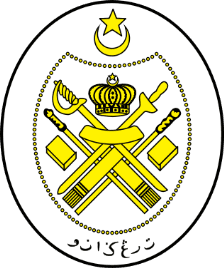 Jabatan Hal Ehwal Agama Terengganu
KHUTBAH MULTIMEDIA
Siri : 2 / 2025
10 Rejab 1446  H  :  10 Januari 2025
MENYAMBUT TAHUN BARU, MENJADI INSAN YANG LEBIH BAIK
http://e-khutbah.terengganu.gov.my
Pujian Kepada Allah SWT
الْحَمْدُ لِلّٰهِ
Segala puji-pujian hanya bagi Allah SWT
Syahadah
وَأَشْهَدُ أَنْ لَا إِلٰهَ إِلَّا اللهُ الْمَلِكُ الْحَقُّ الْمُبِينُ، 
وَأَشْهَدُ أَنَّ مُحَمَّداً َرَّسُولُ اللهِ صَادِقُ الْوَعْدِ الْأَمِينُ
Aku bersaksi bahawa tiada tuhan selain Allah, yang Maha Memiliki, Maha Benar lagi Maha Nyata. Dan Aku bersaksi bahawa Muhammad adalah Pesuruh Allah, yang menepati janjinya lagi dipercayai.
Selawat Ke Atas Nabi Muhammad SAW
اَلَّلهُمَّ صَلِّ وَسَلِّمْ عَلَى سَيِّدِنَا مُحَمَّدٍ أَشْرَفِ الْأَنْبِيَاءِ وَالْمُرْسَلِين،
وَعَلَى آلِهِ وَأَصْحَابِهِ وَمَنْ تَبِعَهم بإحْسَانٍ إلى يَوْمِ الدِّينِ
Ya Allah, selawat dan salam ke atas junjungan kami Muhammad, nabi dan rasul yang paling mulia. Dan ke atas keluarganya, para sahabatnya, serta orang-orang yang mengikuti mereka dalam kebaikan hingga hari kiamat.
Pesanan Takwa
اِتَّقُوا اللهَ
“Bertaqwalah kepada Allah”
TAJUK 
KHUTBAH 
HARI INI
MENYAMBUT TAHUN BARU, MENJADI INSAN YANG LEBIH BAIK
10 REJAB 1446H / 10 JANUARI 2025
Sempena ketibaan tahun 2025 ini, marilah kita merenung sejenak
Apakah tahun lalu kita  telah lalui dengan penuh kebaikan dan takwa serta sejauh manakah bertambahnya amal ibadah kita ??
Apakah hubungan kita dengan orang sekeliling kita semakin erat atau sebaliknya? Begitu juga hubungan kita dengan Allah SWT, Pemilik Alam yang luas ini.
Setiap muslim perlu merancang dan menanam azam baru yang akan dilakukan.
Bagaimana dengan urusan ibadah solat? Bagaimana dengan sedekah dan infaq? Bagaimana dengan kualiti kerja? Dan tanggungjawab-tanggungjawab lain dalam kehidupan?
SEMOGA IANYA DAPAT DILAKSANAKAN DENGAN LEBIH BAIK BERBANDING DENGAN TAHUN-TAHUN SEBELUMNYA
Sebagai seorang muslim, kita perlu memperbaiki setiap perbuatan yang kita lakukan, kerana semuanya akan dipertanggungjawabkan di akhirat nanti.
Firman ALLAH SWT 
dalam surah al-Hasyr ayat 18 :
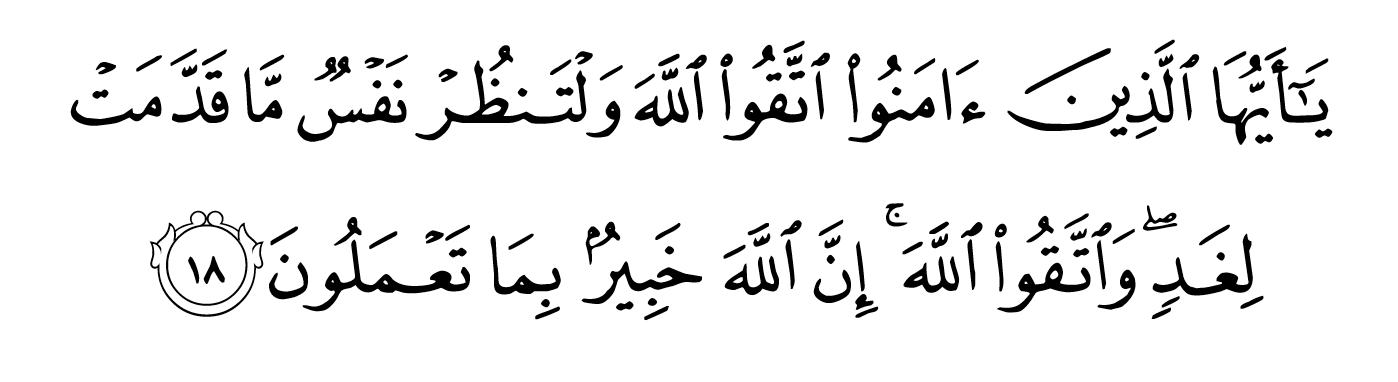 Maksudnya: Hai orang-orang yang beriman, bertakwalah kepada Allah dan hendaklah setiap diri memperhatikan apa yang telah diperbuatnya untuk hari esok (akhirat); dan bertakwalah kepada Allah, sesungguhnya Allah Maha Mengetahui apa yang kamu kerjakan.
Marilah kita menghayati ayat yang dibacakan ini pada setiap waktu, untuk memperbaiki diri kita selagi hayat dikandung badan.
Bukan sekadar motivasi yang diperlukan untuk membentuk peribadi yang lebih baik, bahkan kita dituntut untuk bergerak dan melakukan perubahan sedikit demi sedikit dengan usaha yang jelas dan istiqamah.
CARA-CARA UNTUK MEMPERBAIKI DIRI
PERTAMA

Niatkan diri kita untuk menjadi lebih baik bermula sekarang ini. Dengan niat, seorang muslim dapat memelihara dan mengawal akan setiap tujuan yang ingin dicapainya.
CARA-CARA UNTUK MEMPERBAIKI DIRI
KEDUA

Melakukan taubat atas maksiat atau kejahatan yang kita lakukan di tahun lalu dan bersungguh-sungguh berusaha untuk tidak mengulanginya pada tahun ini.
RASULULLAH SAW DALAM SEHARI TELAH 
MELAKUKAN TAUBAT 100 KALI, 
WALAUPUN BAGINDA SUDAH DIJAMIN SYURGA.
Sabda Rasulullah SAW :
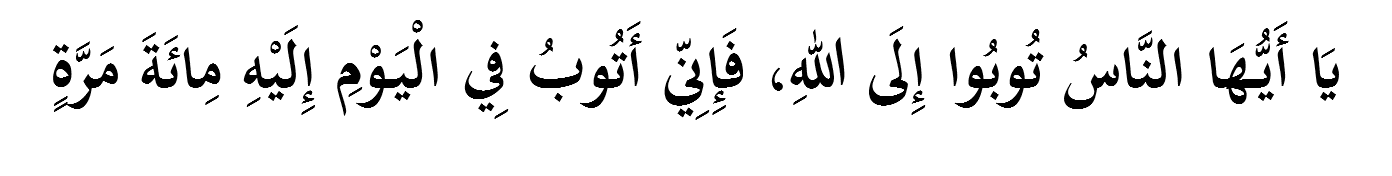 Maksudnya: Wahai sekalian manusia, bertaubatlah kepada Allah, kerana sesungguhnya aku juga bertaubat kepadaNya sehari seratus kali.”                                                              
 (Hadis Riwayat Muslim)
TAUBAT
1. Niat untuk meninggalkan perbuatan tersebut
2. Memohon ampun kepada Allah SWT atas perbuatan yang selayaknya tidak kita lakukan
3. Keazaman yang kuat untuk buat kebaikan dan tidak akan kembali lagi kepada amalan maksiat atau dosa yang pernah dilakukan
Bacalah lafaz-lafaz istighfar seperti “astagfirullahal 'azim”, dan seumpamanya. Lebih utama lagi, kita mengamalkan sayyidul istighfar yang pernah Nabi SAW ajarkan
SAYYIDUL ISTIGHFAR
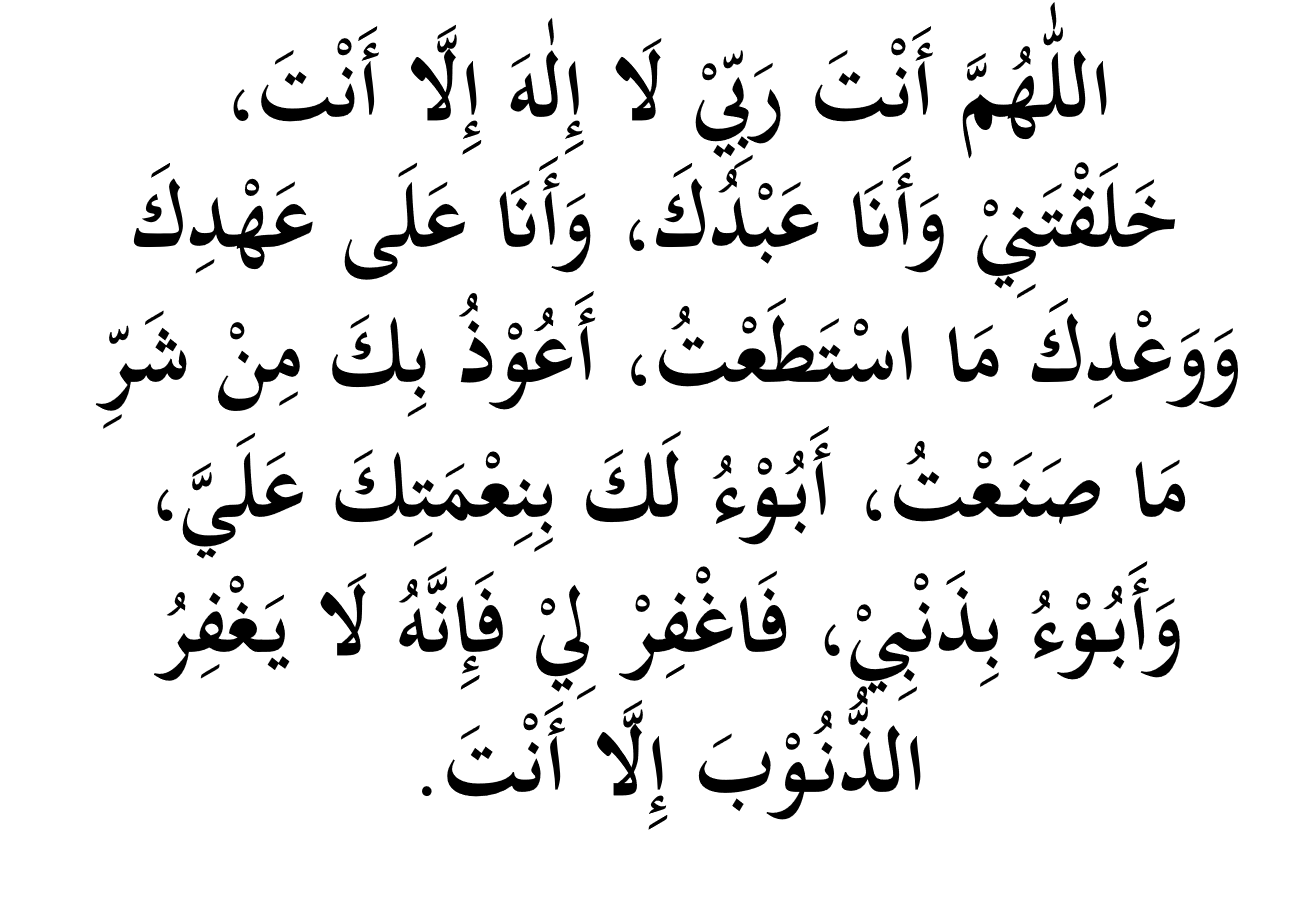 Maksudnya :

"Ya Allah, Engkau Tuhanku. Tiada tuhan yang disembah selain Engkau. Engkau yang menciptakanku. Aku adalah hambaMu. Aku berada dalam perintah dan janjiMu sekadar kemampuanku. Aku berlindung kepadaMu dari kejahatan yang aku lakukan. KepadaMu, aku mengakui segala nikmatMu kepadaku. Aku mengakui dosaku. Maka itu, ampunilah dosaku. Sesungguhnya tiada yang mengampuni dosa selain Engkau”.
CARA-CARA UNTUK MEMPERBAIKI DIRI
KETIGA

Mensyukuri segala nikmat yang telah Allah SWT limpahkan kepada kita, khususnya nikmat Islam, iman, nikmat ketaatan dan ibadah yang dapat kita jalankan selama ini atas sebab adanya rahmat dan taufik daripada Allah SWT.
Semoga kita dapat mempersiapkan diri untuk menjadi lebih baik dan lebih soleh berbanding tahun-tahun sebelumnya
Semoga beberapa saranan yang telah disampaikan dapat sama-sama kita laksanakan
Janganlah menunda-nunda diri untuk melakukan kebaikan.
Sesungguhnya, orang yang paling baik di sisi Allah adalah orang yang paling bermanfaat hidupnya kepada manusia lain.
أعُوذُ بِاللهِ مِنَ الشَّيْطَانِ الرَّجِيمِ
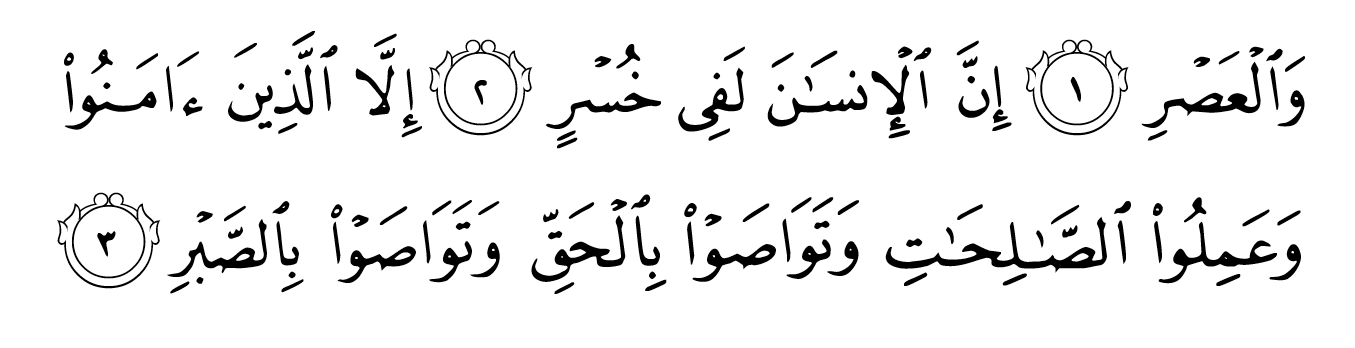 Maksudnya : Demi masa, Sesungguhnya manusia itu dalam kerugian. Kecuali orang-orang yang beriman dan beramal salih, dan mereka pula berpesan-pesan dengan kebenaran serta berpesan-pesan dengan sabar.
(Surah al-Asr, ayat 1-3)
بَارَكَ اللهُ لِي وَلَكُمْ فِي الْقُرْآنِ الْعَظِيْمِ.
 وَنَفَعَنِي وَاِيَّاكُمْ بِمَا فِيْهِ مِنَ الآيَاتِ وَالذِّكْرِ الْحَكِيْمِ.
وَتَقَبَّلَ مِنِّي وَمِنْكُمْ تِلاوَتَهُ اِنَّهُ هُوَ السَّمِيْعُ الْعَلِيْمُ.
أقُوْلُ قَوْلِي هَذا وَأَسْتَغْفِرُ اللهَ الْعَظِيْمَ لِيْ وَلَكُمْ
 وَلِسَائِرِ الْمُسْلِمِيْنَ وَالْمُسْلِمَاتِ وَالْمُؤْمِنِيْنَ وَالْمُؤْمِنَاتِ
 فَاسْتَغْفِرُوْهُ إنَّهُ هُوَ الْغَفُوْرُ الرَّحِيْمُ.
Doa Antara Dua Khutbah
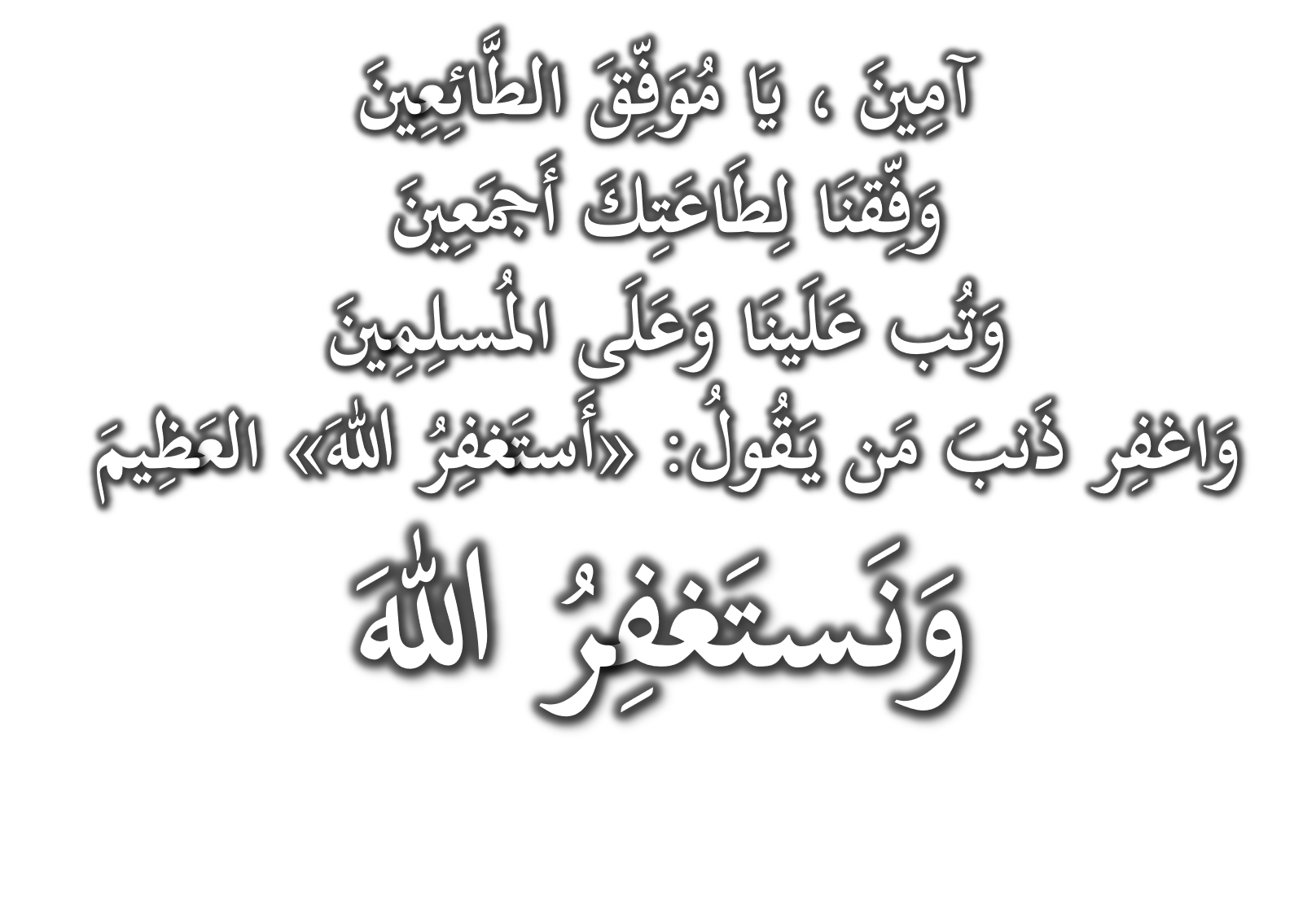 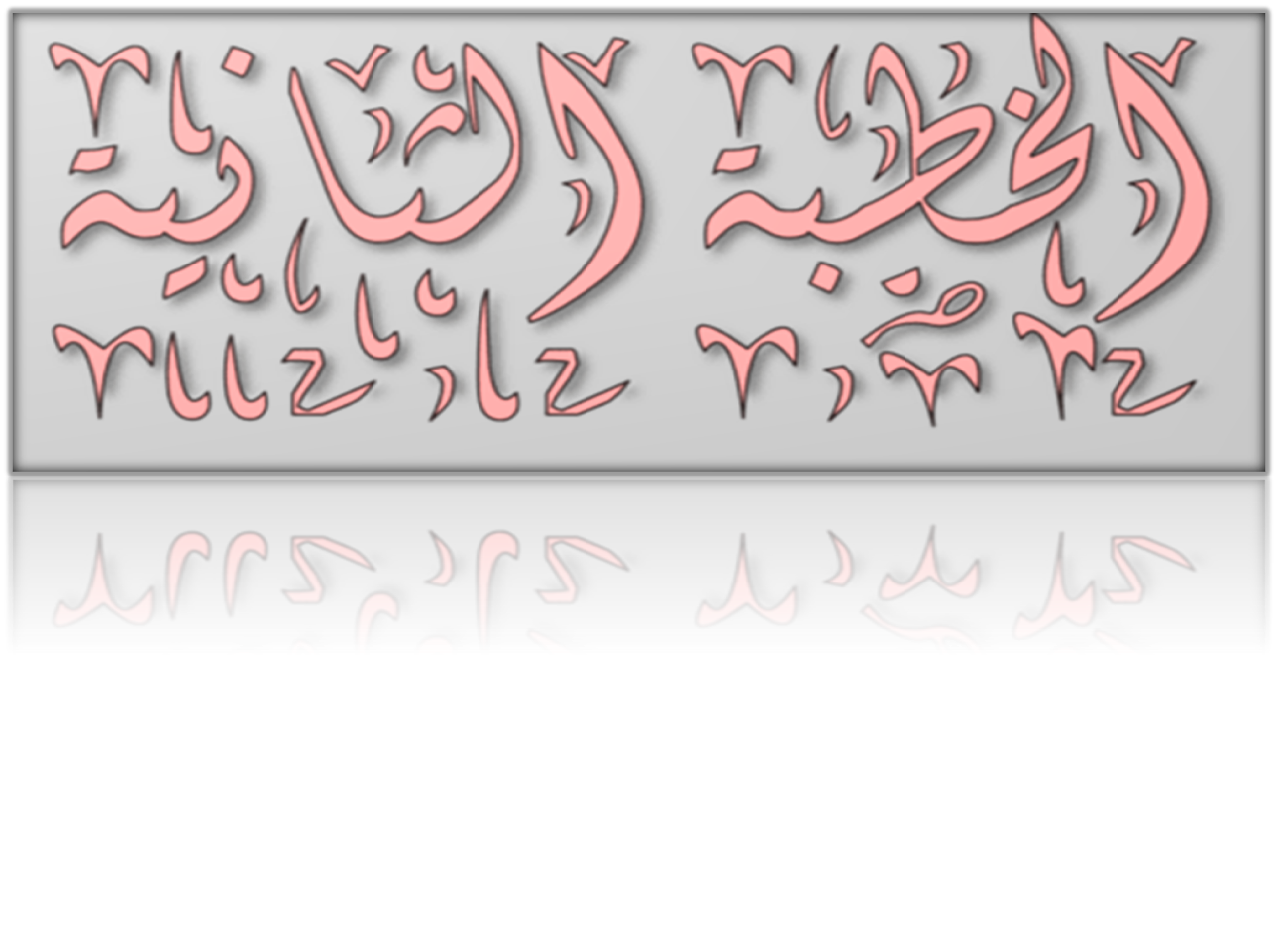 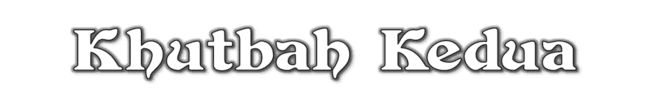 Pujian Kepada Allah S.W.T.
الْحَمْدُ لِلّٰهِ
Segala puji-pujian hanya 
bagi Allah S.W.T.
Syahadah
وَأَشْهَدُ أَن لَّا إِلٰهَ إِلَّا اللهُ وَحْدَهُ لَا شَرِيْكَ لَهُ، وَأَشْهَدُ أَنَّ سَيِّدَنَا مُحَمَّدًا عَبْدُهُ وَرَسُوْلُهُ.
Dan aku bersaksi  bahawa sesungguhnya tiada tuhan melainkan Allah, Yang Maha Esa, tiada sekutu bagi-Nya, dan juga aku bersaksi bahawa junjungan kami (Nabi) Muhammad (S.A.W) hamba-Nya dan rasul-Nya.
Selawat Ke Atas 
Nabi Muhammad S.A.W
اللّٰهُمَّ صَلِّ وَسَلِّمْ وَبَارِكْ عَلَى سَيِّدِنَا مُحَمَّدٍ، وَعَلَى آلِهِ وَأَصْحَابِهِ أَجْمَعِيْنَ.
Ya Allah, cucurilah rahmat, kesejahteraan dan keberkatan ke atas junjungan kami (Nabi) Muhammad (S.A.W) dan ke atas keluarganya dan sekalian para Sahabatnya.
Seruan Taqwa
اتَّقُوا اللهَ فَقَدْ فَازَ الْمُتَّقُوْنَ
Bertaqwalah kepada Allah dengan sebenar-benarnya, sesungguhnya berjayalah orang-orang yang bertaqwa.
PERINGATAN
Kehidupan di dunia ini perlu kepada interaksi antara satu sama lain. Tidak ada orang yang mampu mengurus kehidupan tanpa penglibatan orang lain. Itulah sunnatullah dalam kehidupan.
PERINGATAN
Pereratkanlah hubungan sesama manusia dengan saling menghormati, sayang menyayangi dan bantu-membantu antara satu sama lain
PERINGATAN
Mudah-mudahan kesatuan umat Islam akan lebih kukuh dan kesejahteraan akan dapat dikecapi bersama
Seruan
Memperbanyakkan ucapan selawat dan salam kepada Rasulullah SAW
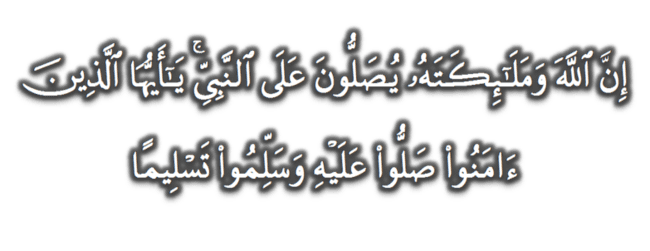 (Surah Al-Ahzab : Ayat 56)
“Sesungguhnya Allah Taala Dan Para MalaikatNya Sentiasa Berselawat Ke Atas Nabi (Muhammad).
Wahai Orang-orang Beriman! Berselawatlah Kamu 
Ke Atasnya Serta Ucapkanlah Salam Sejahtera Dengan Penghormatan Ke Atasnya Dengan Sepenuhnya”.
Selawat
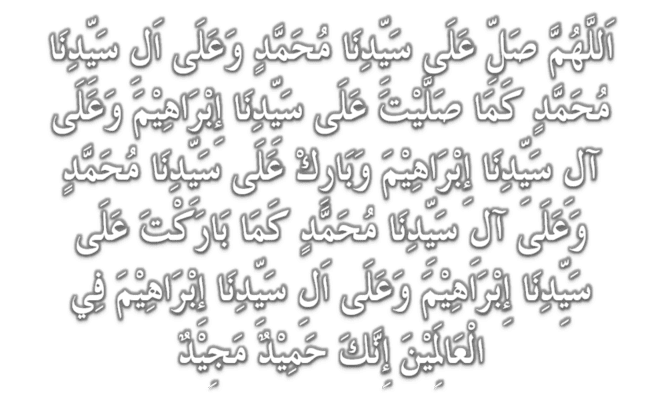 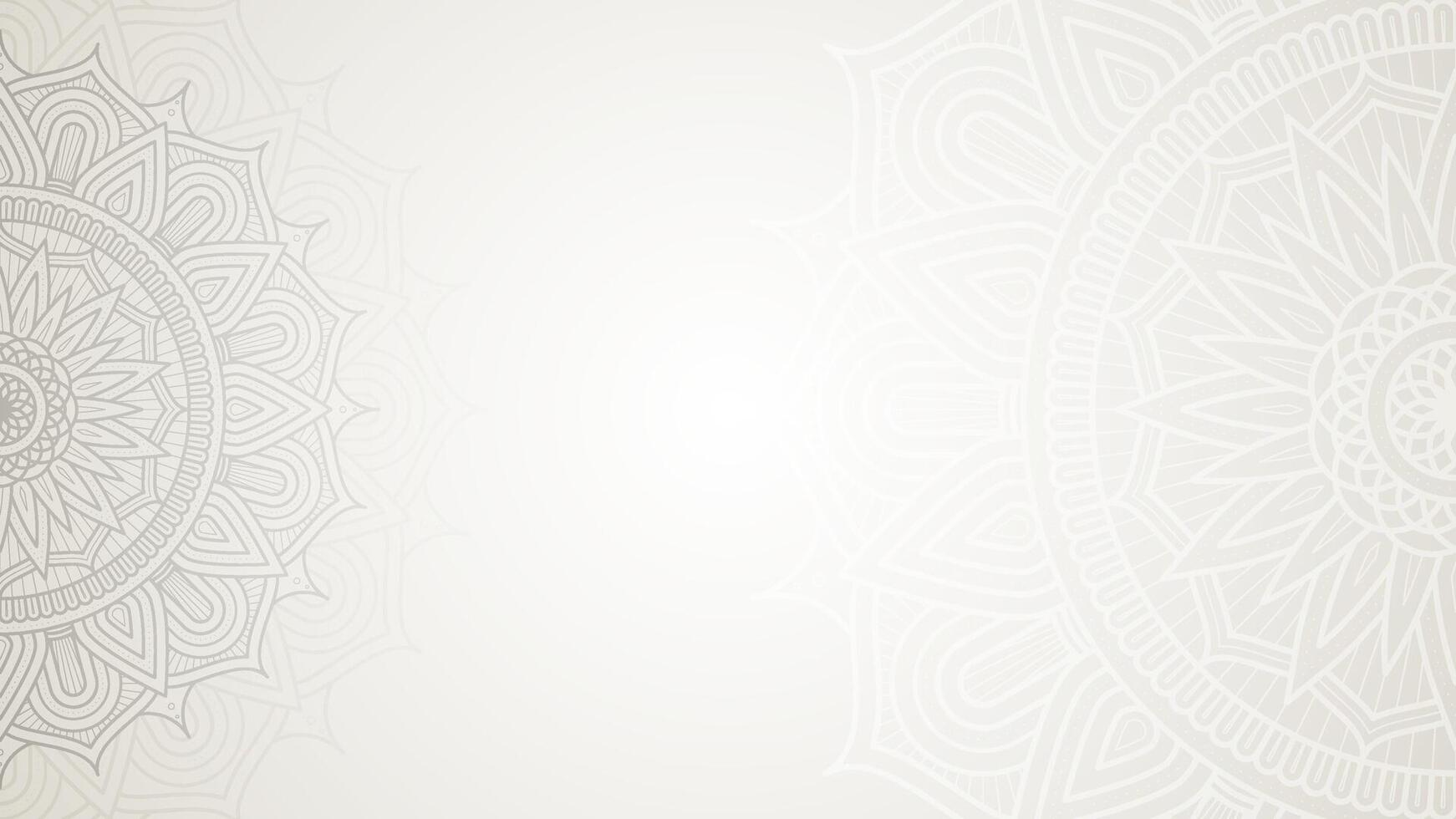 DOA
اللّٰهُمَّ اغْفِرْ لِلْمُؤْمِنِيْنَ وَالْمُؤْمِنَاتِ، وَالمُسْلِمِيْنَ وَالْمُسْلِمَاتِ الأَحْيَاءِ مِنْهُمْ وَالأَمْوَات، 
إِنَّكَ سَمِيْعٌ قَرِيْبٌ مُجِيْبُ الدَّعَوَات.
اللّٰهُمَّ ادْفَعْ عَنَّا الْبَلاءَ وَالْوَبَاءَ وَالْفَحْشَاءَ
 مَا لا يَصْرِفُهُ غَيْرُكَ
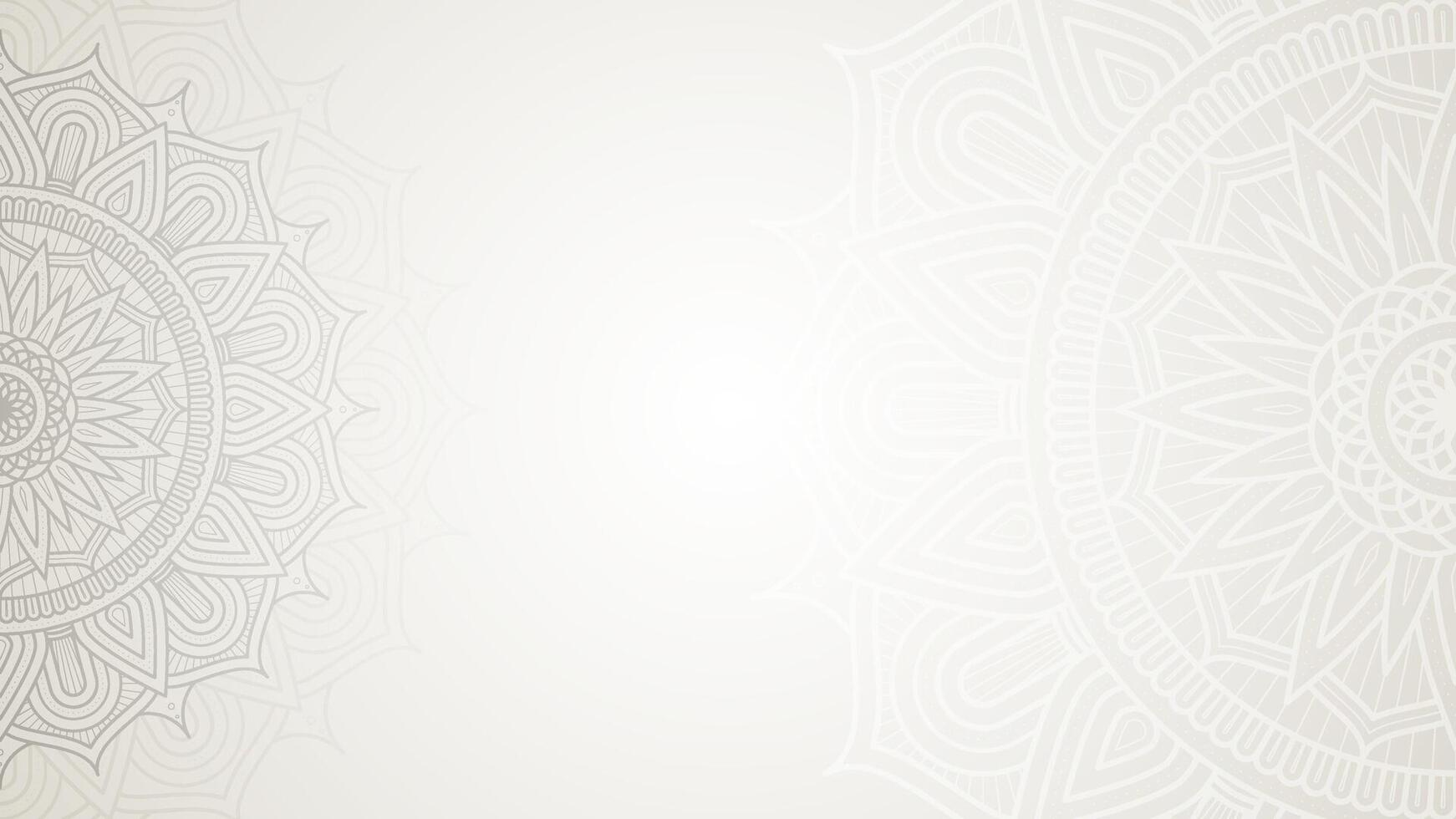 DOA
اللّٰهُمَّ إِنَّا نَعُوذُ بِكَ مِنَ البَرَصِ وَالْجُنُونِ وَالْجُذَامِ وَمِن سَيِّئِ الأَسْقَامِ. 

اللّٰهُمَّ اشْفِ مَرْضَانَا وَارْحَمْ مَّوْتَانَا، وَالْطُفْ بِنَا فِيمَا نَزَلَ بِنَا
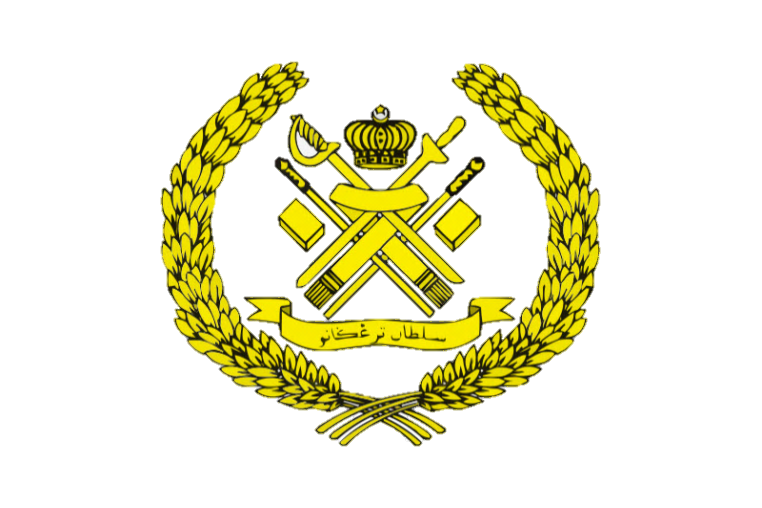 Ya Allah…

Peliharakanlah
Kebawah Duli Yang Maha Mulia Raja Kami
Al-Wathiqu Billah Sultan Mizan Zainal Abidin Ibni Al-Marhum Sultan Mahmud 
Al-Muktafi Billah Shah,

Limpahkanlah RahmatMu Untuk Baginda, 
Juga Untuk Sultanah Nur Zahirah 
Sultanah Terengganu 

Dan Peliharakanlah Putera Puteri, 
Ahli Keluarga, Keturunan dan Kerabat Baginda
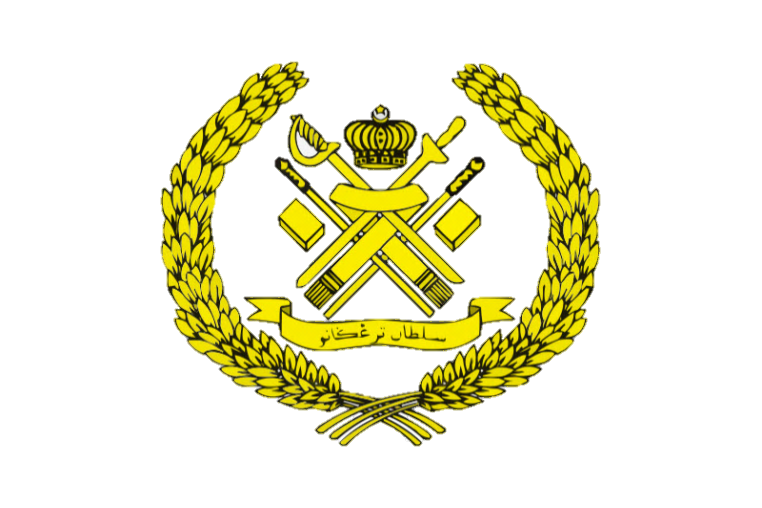 Ya Allah…

Peliharakanlah Para Ulama’,
Semua Pembesar, Hakim-Hakim,
Pegawai Kerajaan dan Rakyat Jelata Baginda
Dari Kalangan Orang Islam dan 
Mereka Yang Beriman Lelaki dan Perempuan
Di Dunia dan Akhirat Dengan Segala RahmatMu,
Wahai Allah Yang Maha Penyayang.

Ya Allah…

Peliharakanlah Juga Raja Muda Kami
Tengku Muhammad Ismail Ibni 
Al-Wathiqu Billah Sultan Mizan Zainal Abidin
DOA
اللَّهُمَّ أَعِزَّ الإِسْلاَمَ وَالْمُسْلِمِيْنَ، وَأَذِلَّ الْمُعْتَدِيْنَ الظَّالِمِيْنَ، وَدَمِّرْ أَعْدَائَكَ أَعْدَاءَ الدِّيْنَ، وَانْصُرْنَا عَلَيْهِمْ يَا رَبَّ الْعَالَمِيْنَ
اللَّهُمَّ انْصُرْ إِخْوَانَنَا الْمُسْلِمِيْنَ وَالْمُجَاهِدِيْنَ فِيْ فَلَسْطِيْن وَفِيْ كُلِّ مَكَانٍ.
DOA …
Ya Allah,

Teguhkanlah Iman kami dalam menempuh segala mehnah dan ujianMu, Kekalkanlah keamanan, keselamatan dan kesejahteraan kepada negara kami Malaysia dan negeri kami Terengganu Darul Iman, Jadikan negeri kami ini negeri yang aman.  Jauhi negeri kami daripada sebarang musibah, perpecahan dan huru hara.
DOA …
Ya Allah,

Cemerlangkanlah pendidikan anak-anak kami, Tambahkanlah ilmu yang bermanfaat kepada mereka, suburkanlah jiwa mereka dengan akhlak yang mulia dan terpuji, Jadikanlah anak-anak kami pemimpin dalam kalangan orang yang bertakwa.
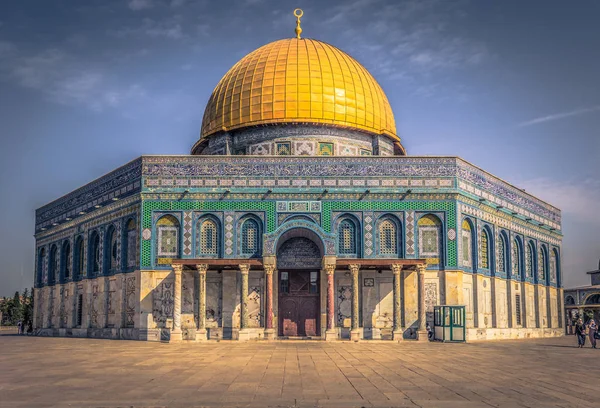 DOA …
Ya Allah, 

Anugerahkan pertolongan dan bantuanMu untuk saudara kami di Palestin. Berikanlah ketabahan dan kekuatan kepada mereka dalam menghadapi kekejaman rejim zionis. Peliharakanlah bumi Baitul Maqdis dan seluruh saudara kami di sana.

Amin Ya Rabbal alamin
DOA PENUTUP…
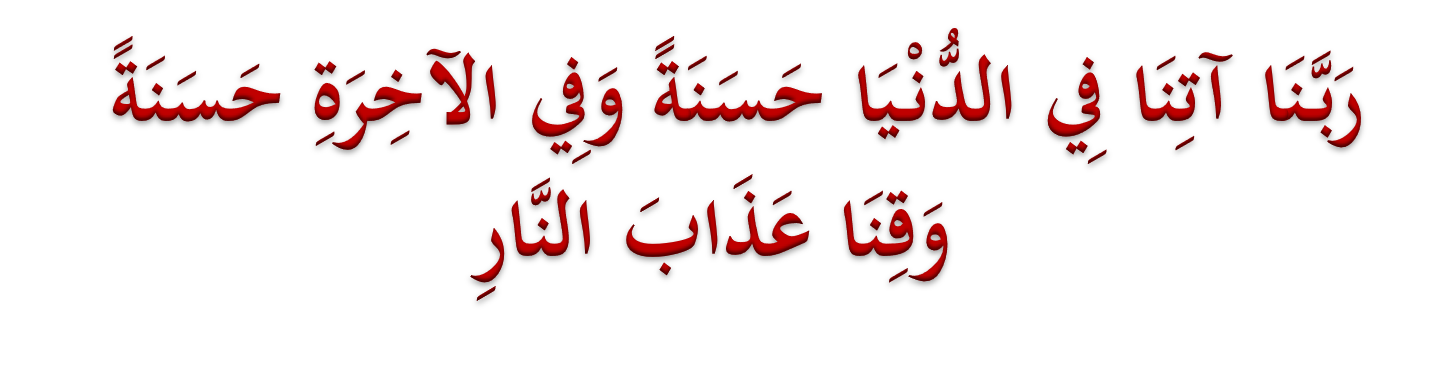 Kurniakanlah Kepada Kami Kebaikan Di Dunia Dan Kebaikan Di Akhirat Serta Hindarilah Kami Dari Seksaan Neraka
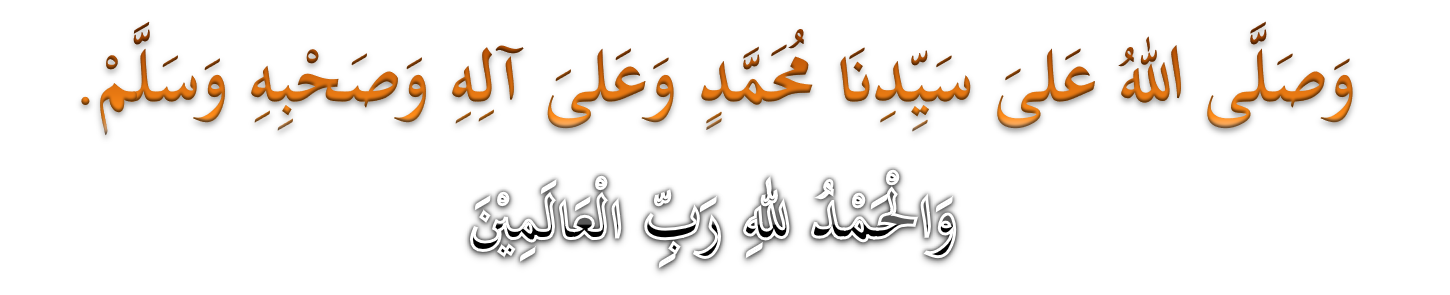 عِبَادَ اللهِ!
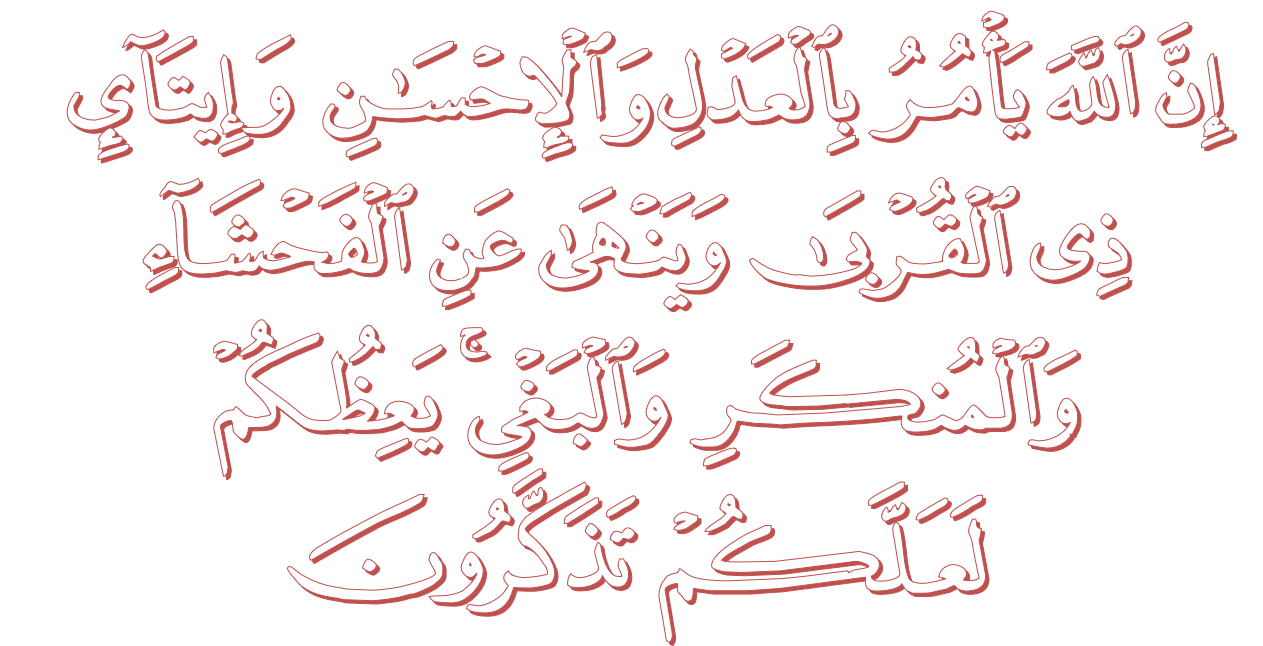 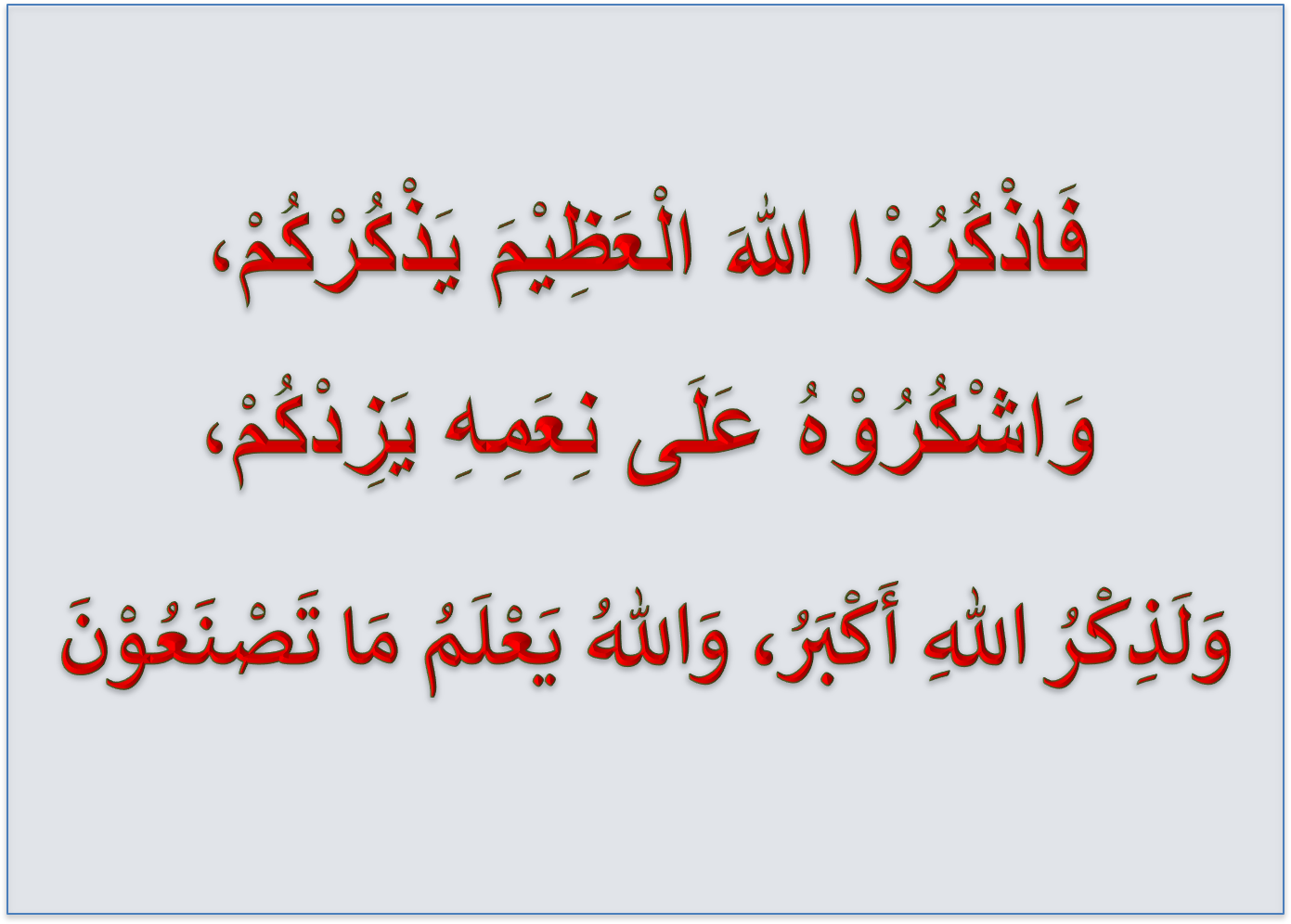 قُوْمُوْا إِلَى صَلاتِكُمْ،

 يَرْحَمْكُمُ الله